40 Year Overview of vegetation sampling on Three Mile Island: past, present and future
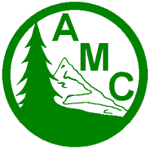 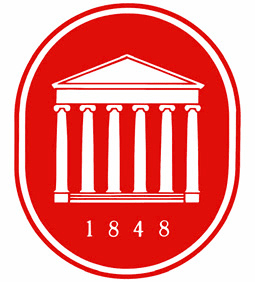 Prepared by Marge Holland, Professor Emerita, Biology Department, University of Mississippi,
In collaboration with William Clapham [“Bat”], USDA-Agricultural Research Service, Research Scientist, retired, and 
Jay Maciejowski, Forester, Vermont Agency of Natural Resources, retired
Lake Winnipesaukeelocated in central New Hampshire: TMI flora investigated by Boston-based botanists in 1901
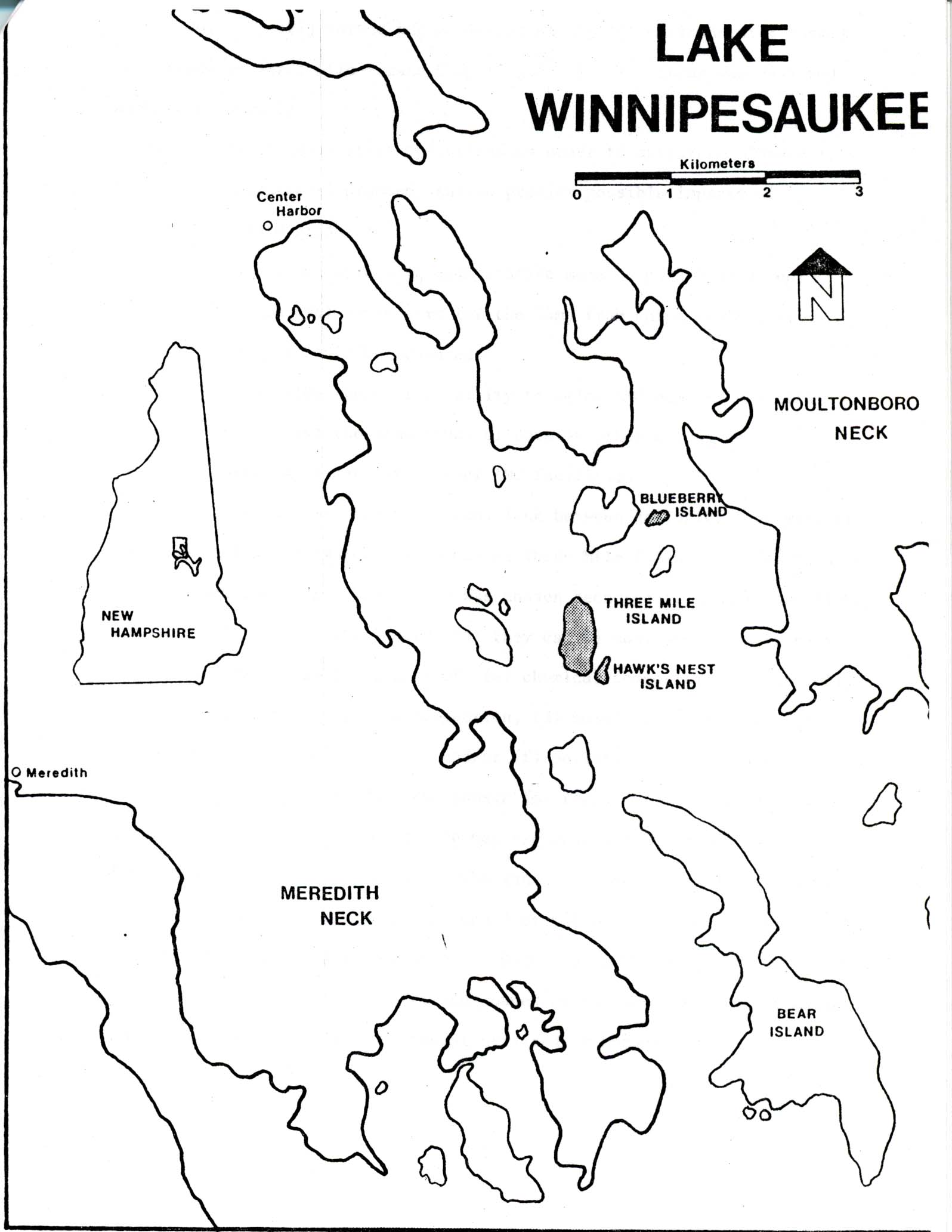 Three Mile Island Zoning Map
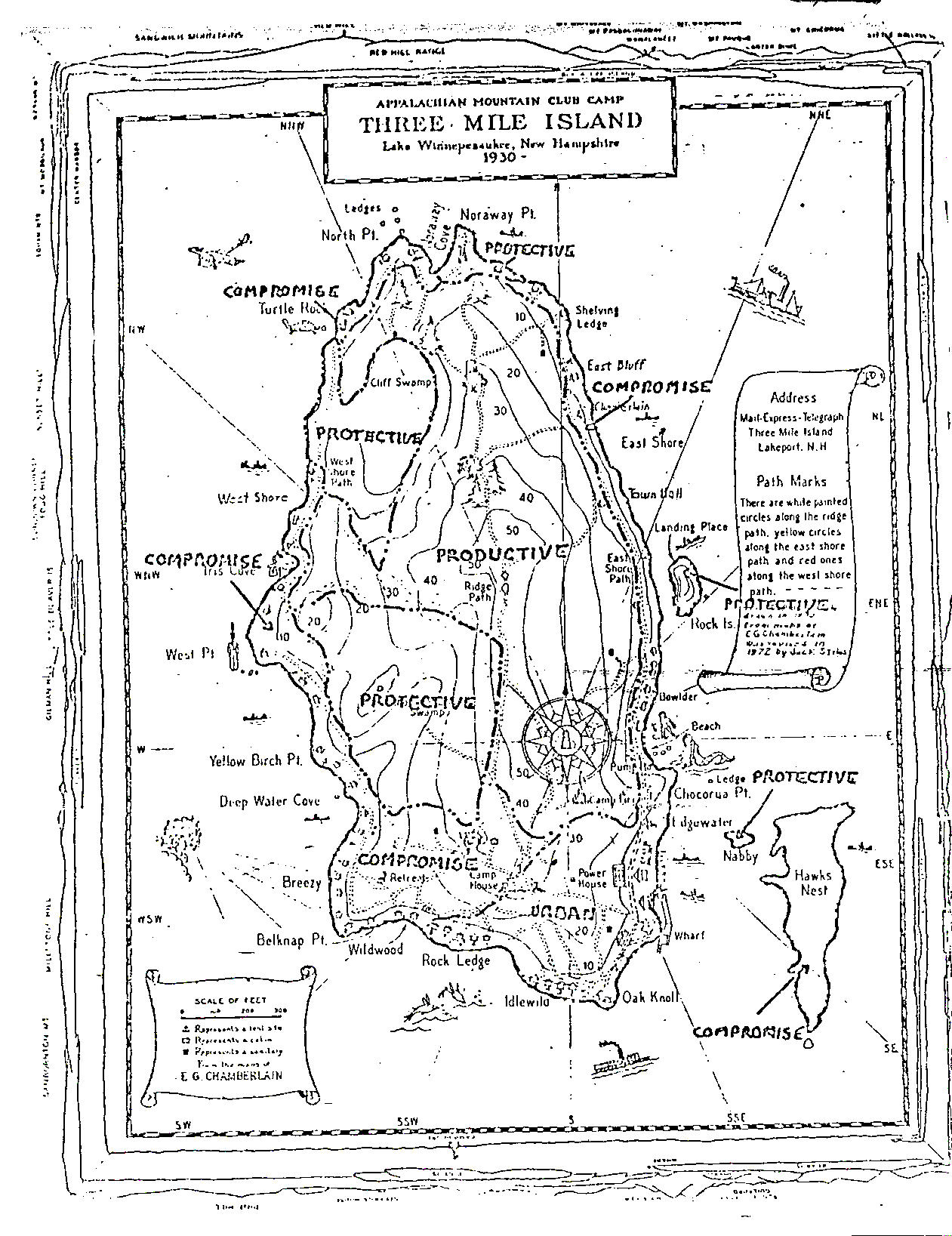 Adopted by TMI Camp Committee in mid-1970’s
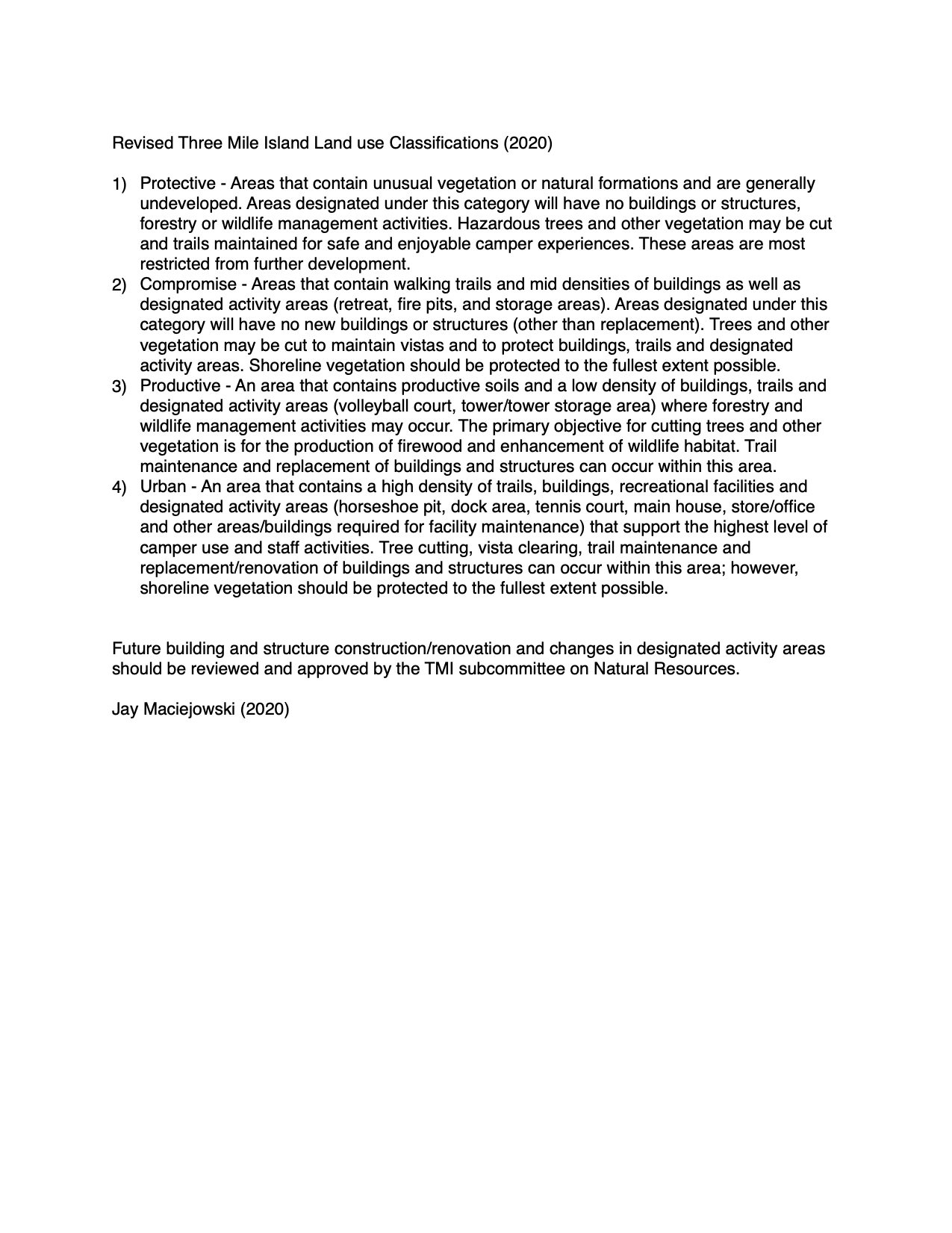 TMI Zoning Classes and Acceptable Uses
LAND USE ZONING PLAN
	(Adapted by Jay, Marge, and Paul Ritch from E.P. Odum (1969), and Adopted by Three Mile Island Camp Committee)

	ZONE			PRESENT USE		ALLOWED FUTURE USE
	Protective		areas which contain unusual	most restricted from future
				vegetation or natural		development and will
				formations and are generally	remain in a natural state
				undeveloped	
			
	Compromise		land areas containing a small	no new buildings is
				density of buildings and 		encouraged; replacement
				located along areas of 		building, trail maintenance,
				shoreline sensitive from an 	and cutting of vegetation
				aesthetic point of view		to maintain vistas and
							protect buildings is allowed

	Productive		areas designated for forestry	manage area for harvest
				and wildlife habitat		of firewood
				improvement cuttings	
	
	Urban			existing built-up areas and		construction is allowed,
				areas of heavy use		but plans for building are
							submitted to Natural Resources 							                     Advisory Committee for approval
Example from Urban Zone:  the TMI dock is a good example of an area designated as part of the “Urban zone.”  Urban areas are those that receive heavy use by campers and staff
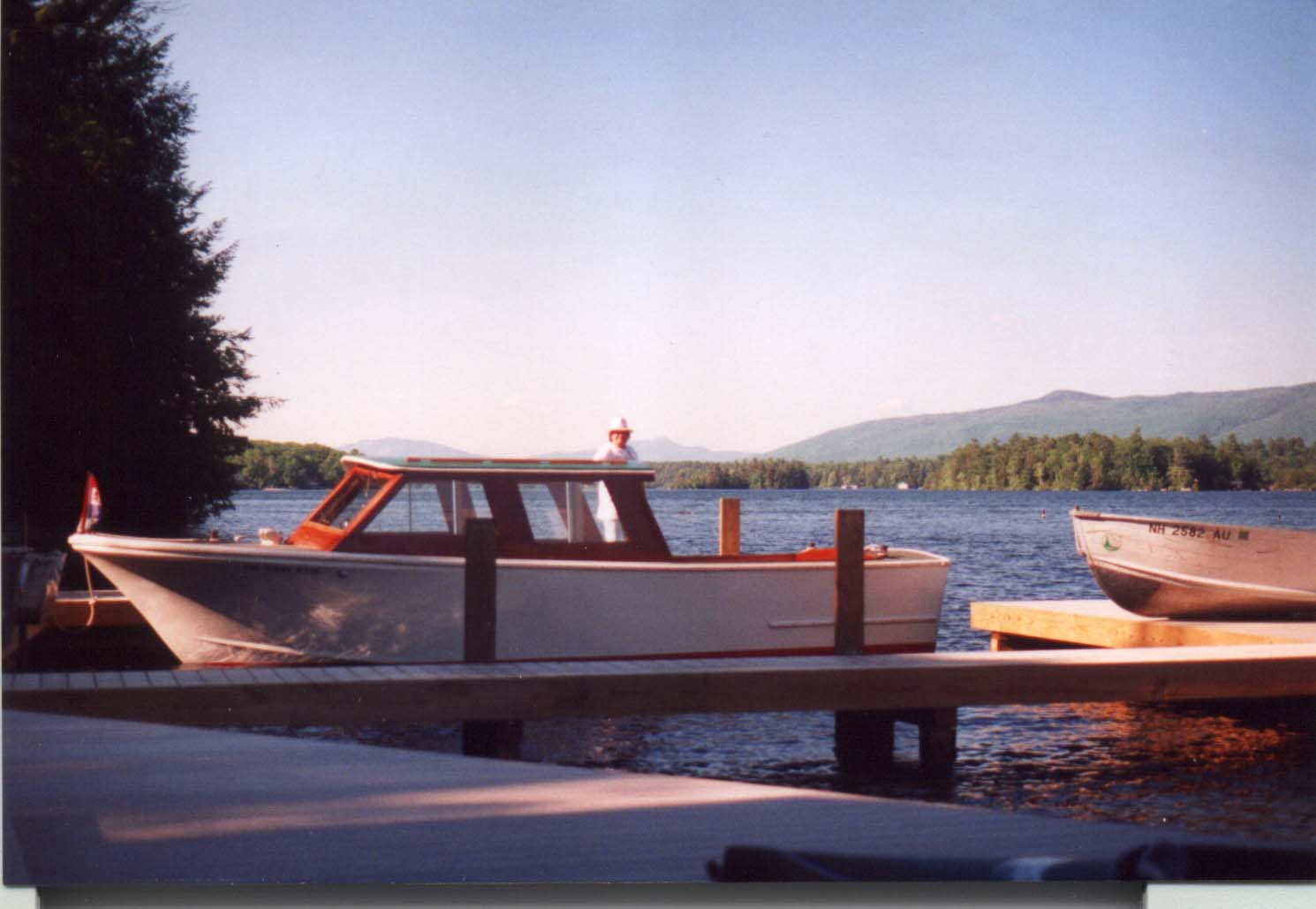 Sheep Laurel: blooming at Noraway Point in Protective Zone
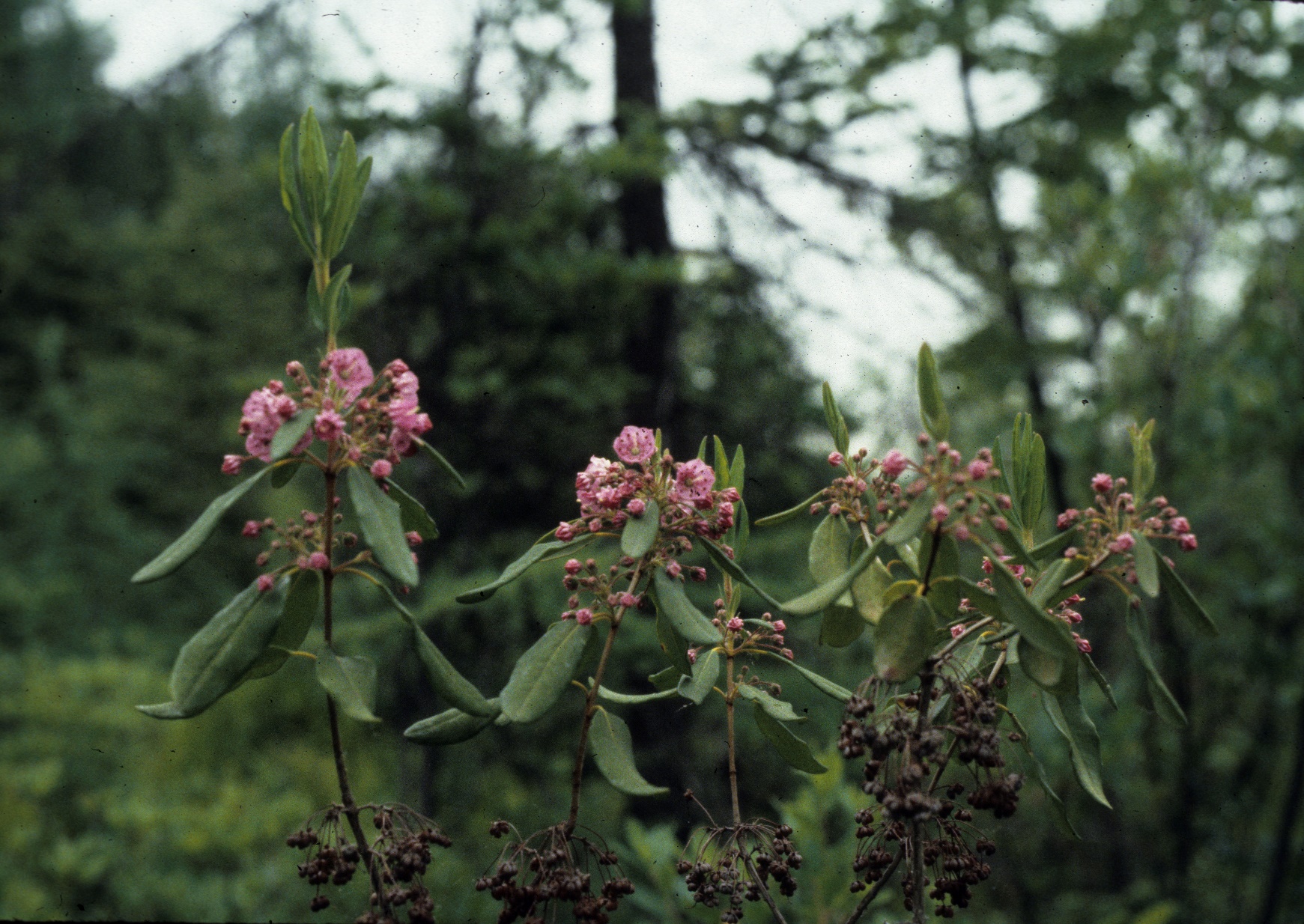 Example from Productive Zone near the Ridge Path
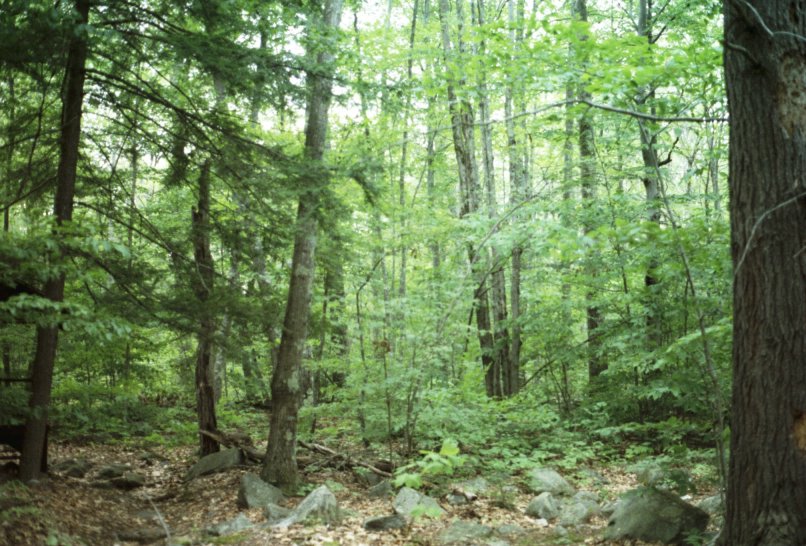 The Compromise Zoneincludes areas around cabins
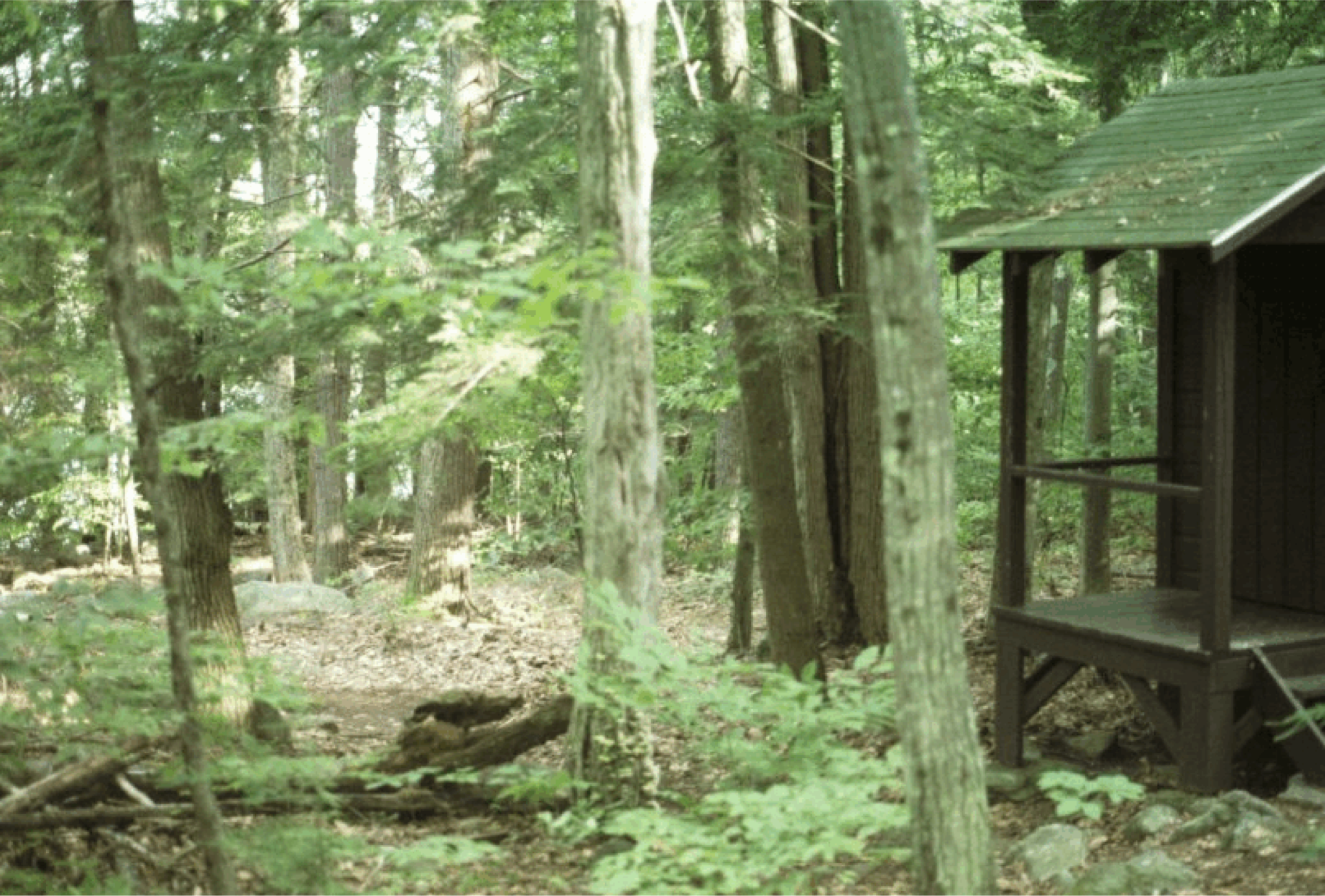 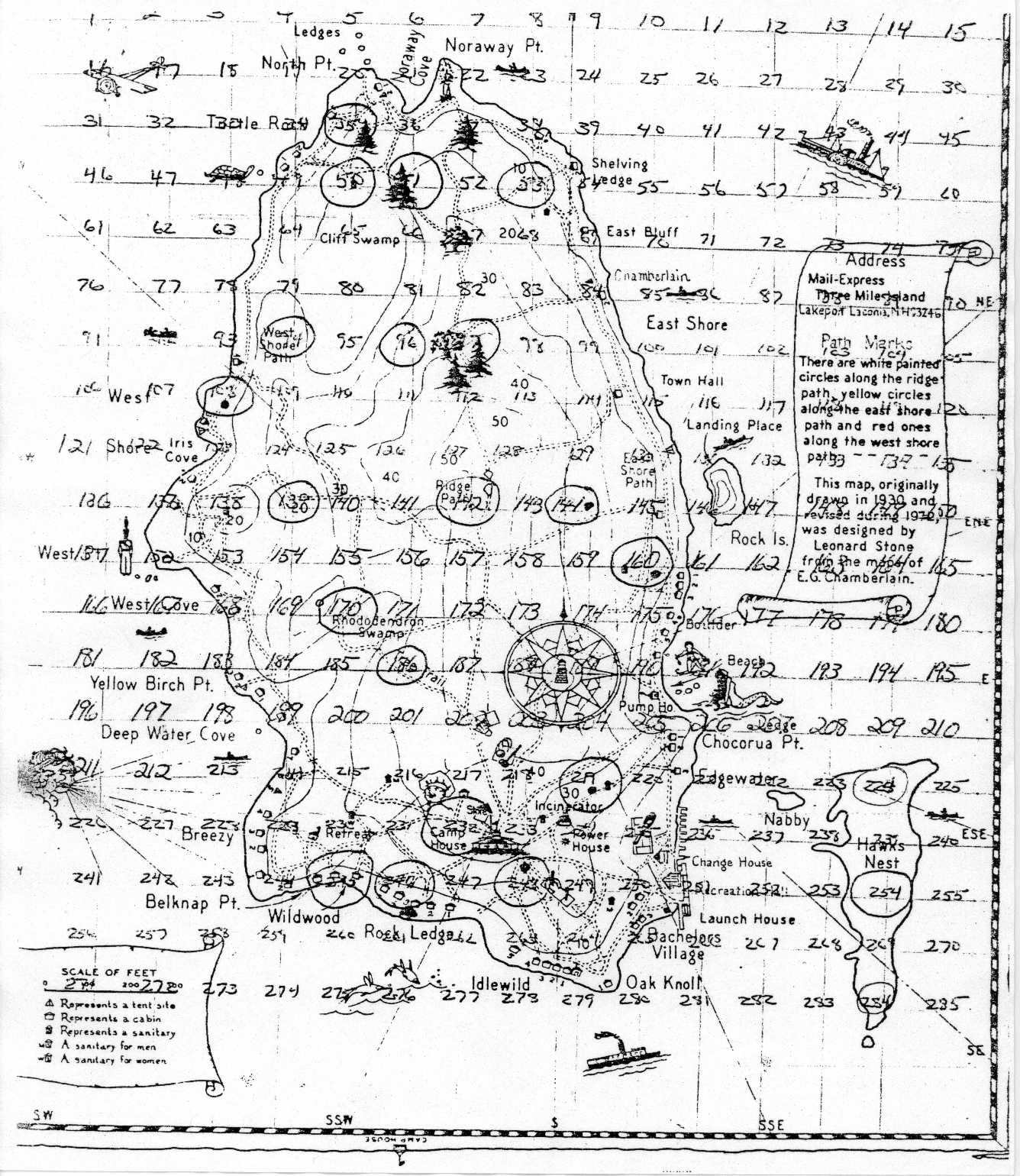 AMC headquarters staff asked how TMI folks would know the zoning was working?: In 1978, Bat, Jay and Marge randomly chose 25 plots distributed across Three Mile, Hawk’s Nest, and Blueberry Islands.  Circled numbers represent the chosen plots on TMI and Hawk’s Nest.
False Lily-of-the-Valley or Canada Mayflower, which is common along Ridge Path
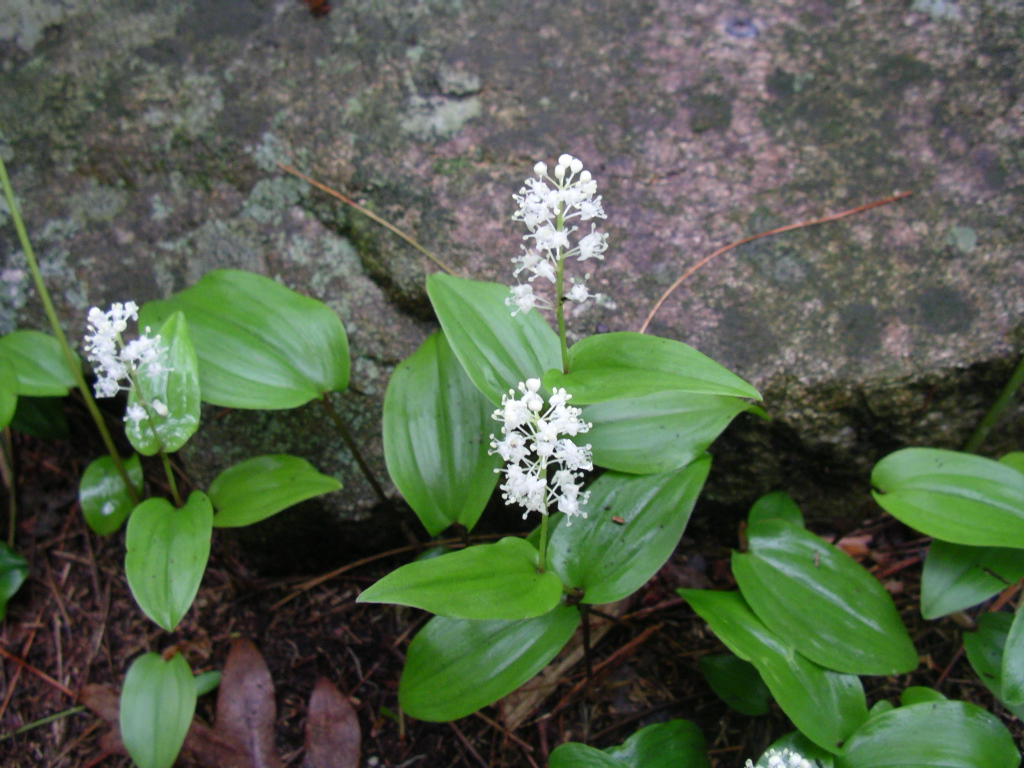 Ram’s Head Lady Slipper: a rare  species in Protective Zone
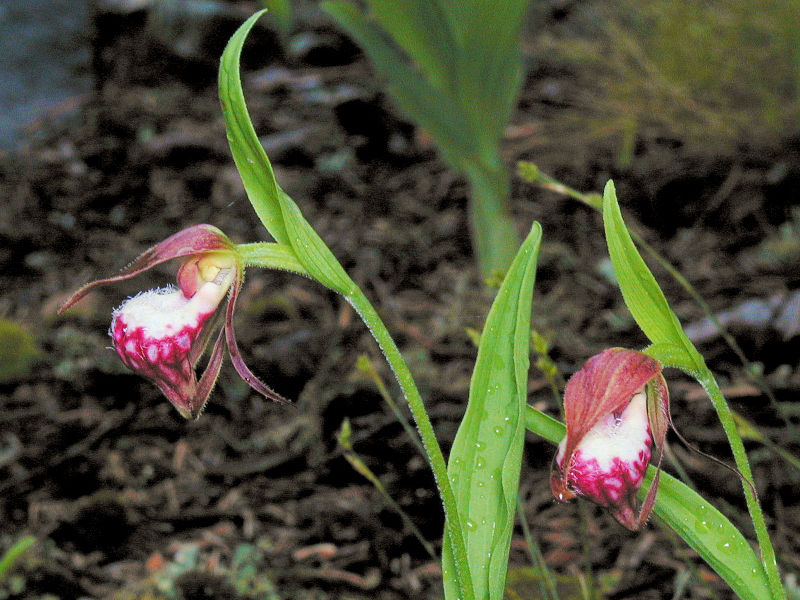 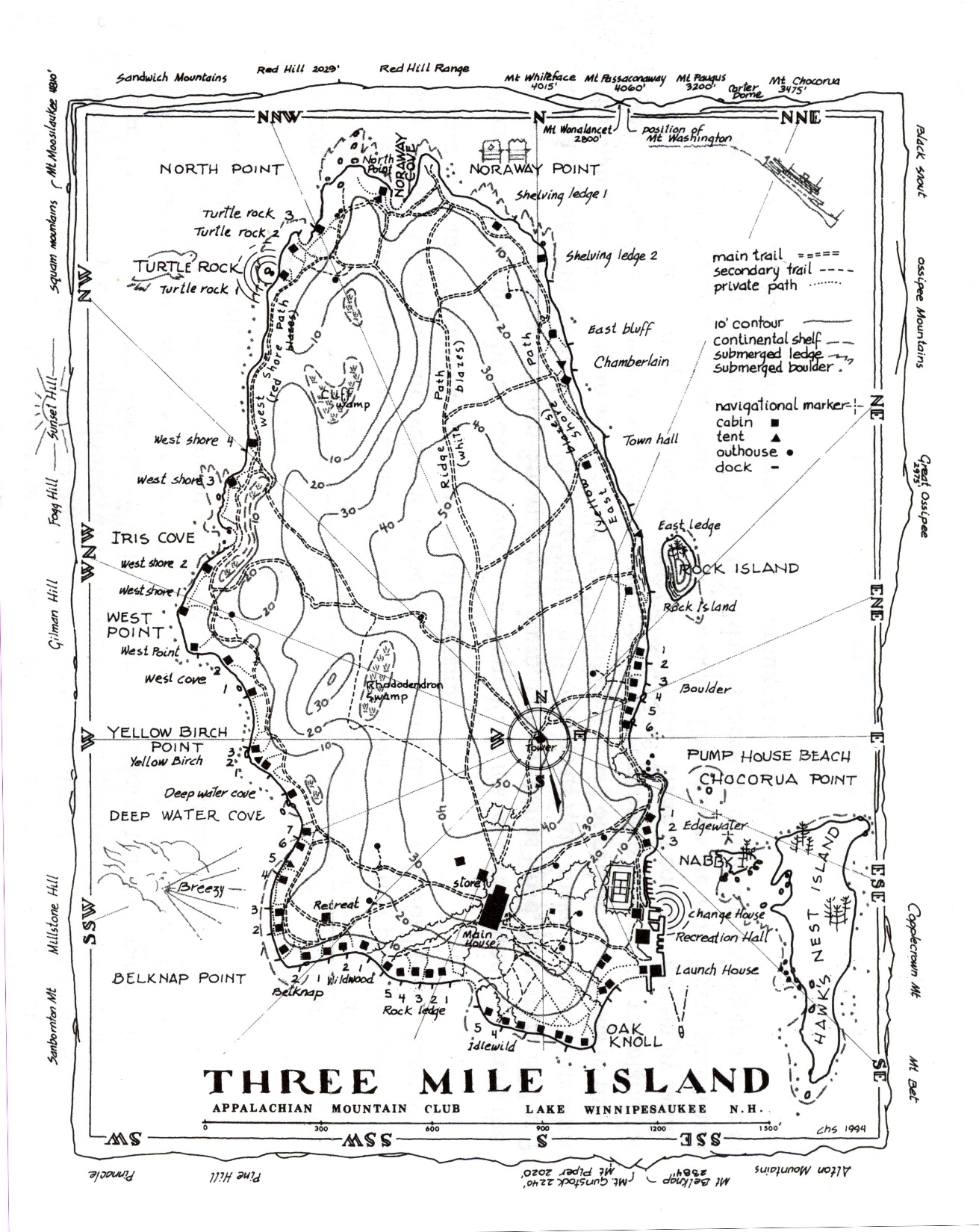 Map of TMI
Camp Committee has increased amount of area designated as “protective” after re-discovery of Ram’s Head Lady Slipper.
Changes in top five dominant woody species from 1978 to 2011
THREE MILE ISLAND

     1978				2011
White pine                        * Striped maple
Red oak                            * Beech
Paper birch                      *  Hemlock
Red pine                           * Red maple
Red maple                        * Red oak
Mean Species per Quadrat for Understory Plots
Effectiveness of Land Use Plan
Species diversity has increased since implementation of zoning plan

Globally, scientists believe that higher biological diversity means healthier natural areas

Most changes in the forest can be attributed to lighting strikes and other natural storms since the land use plan was implemented.
The Dock in 1961  For over 120 years AMC members have been interested in the natural history of Three Mile Island and adjacent islands. During roughly half that time, campers have enjoyed the recreational opportunities offered on 'the dock‘.
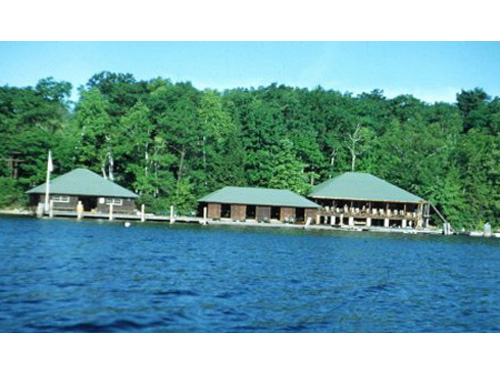 And Now, in summer 2021,
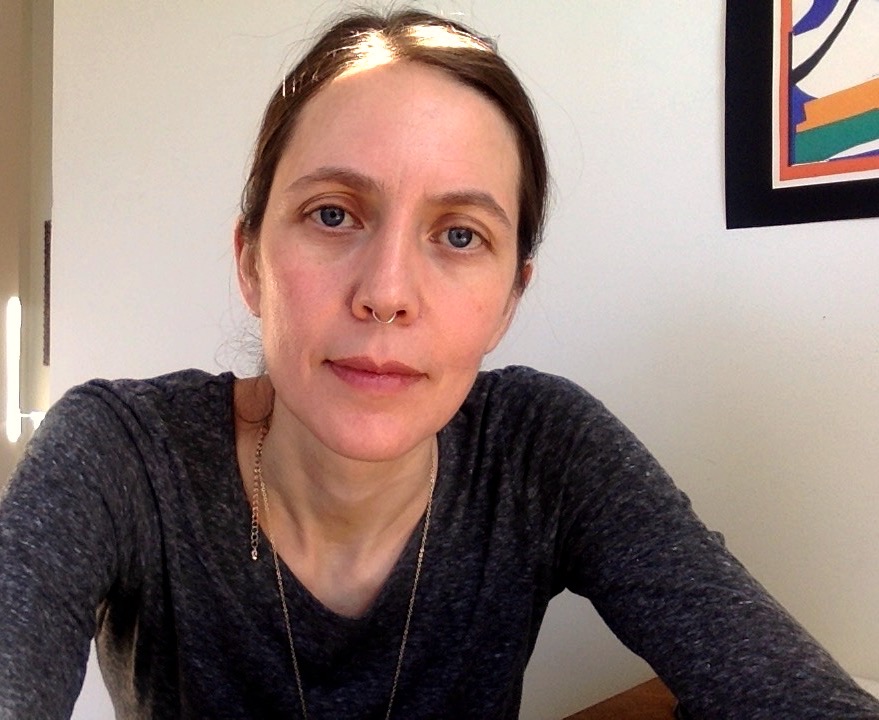 Dr. Diana Jolles, Assistant Professor of Plant Biology, 
and Director, Plymouth State University Herbarium, 
Plymouth State University, Plymouth, NH, 
will lead the Three Mile Island study.